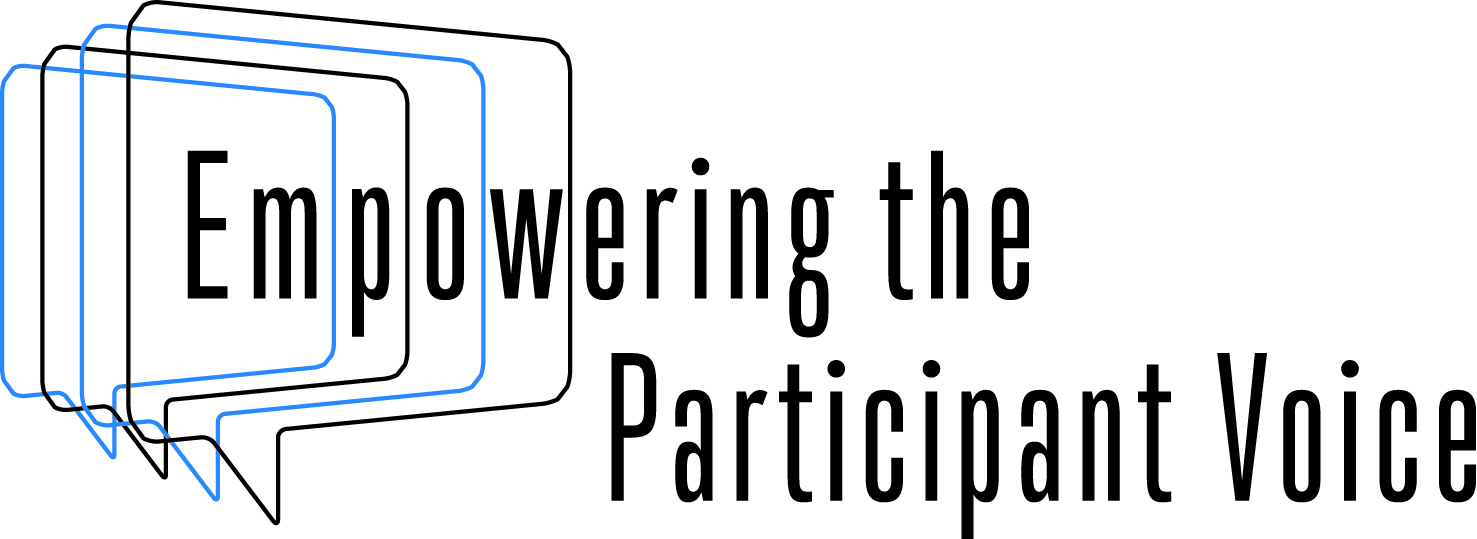 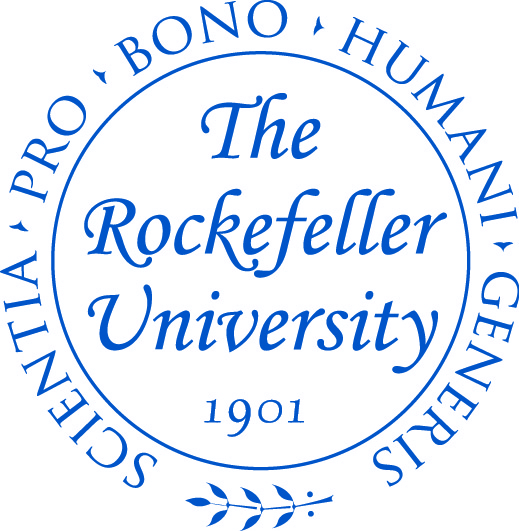 Real-time Participant Feedback to Improve the Clinical Research Enterprise:Collaborative Infrastructure and Validated Tools
Project PI: Rhonda G. Kost, MD
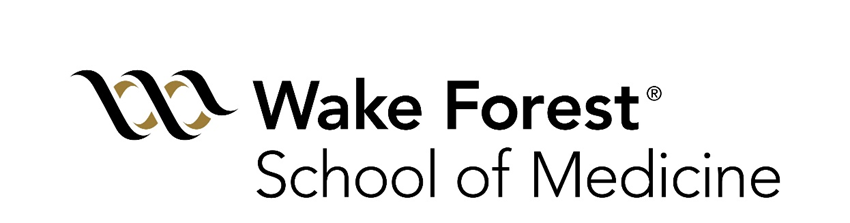 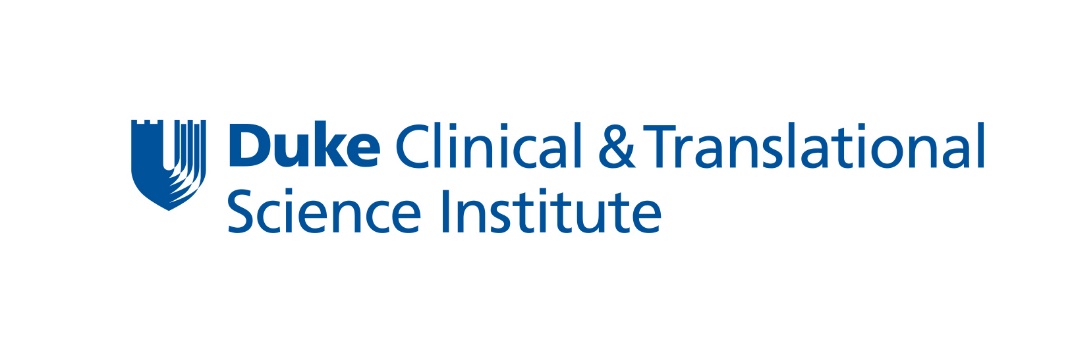 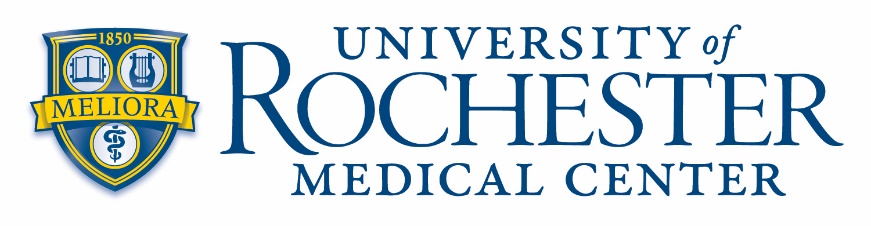 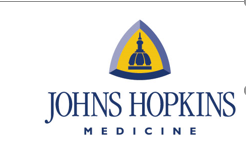 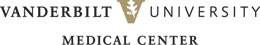 1
Support
Empowering the Participant Voice: Collaborative Infrastructure and Validated Tools for Collecting Participant Feedback to Improve the Clinical Research Enterprise is supported in part by a Collaborative Innovation Award from the National Center for Accelerating Translational Science #U01TR003206 to the Rockefeller University, and by Clinical Translational Science Awards UL1TR001866 (Rockefeller University), UL1TR002553 (Duke University), UL1TR003098 (Johns Hopkins University),  UL1TR002001 (University of Rochester), UL1TR002243 (Vanderbilt University), and UL1TR001420 (Wake Forest University Health Sciences).
Supported in part by NIH/NCATS Grant # U01TR003206
Site Principal Investigators
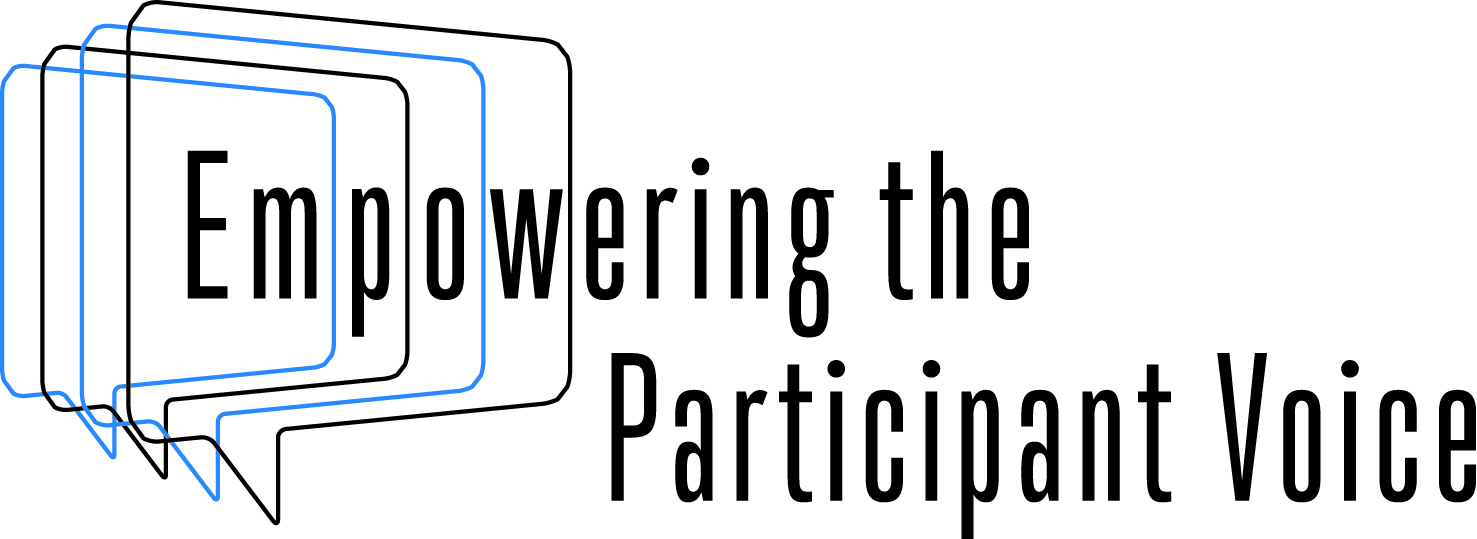 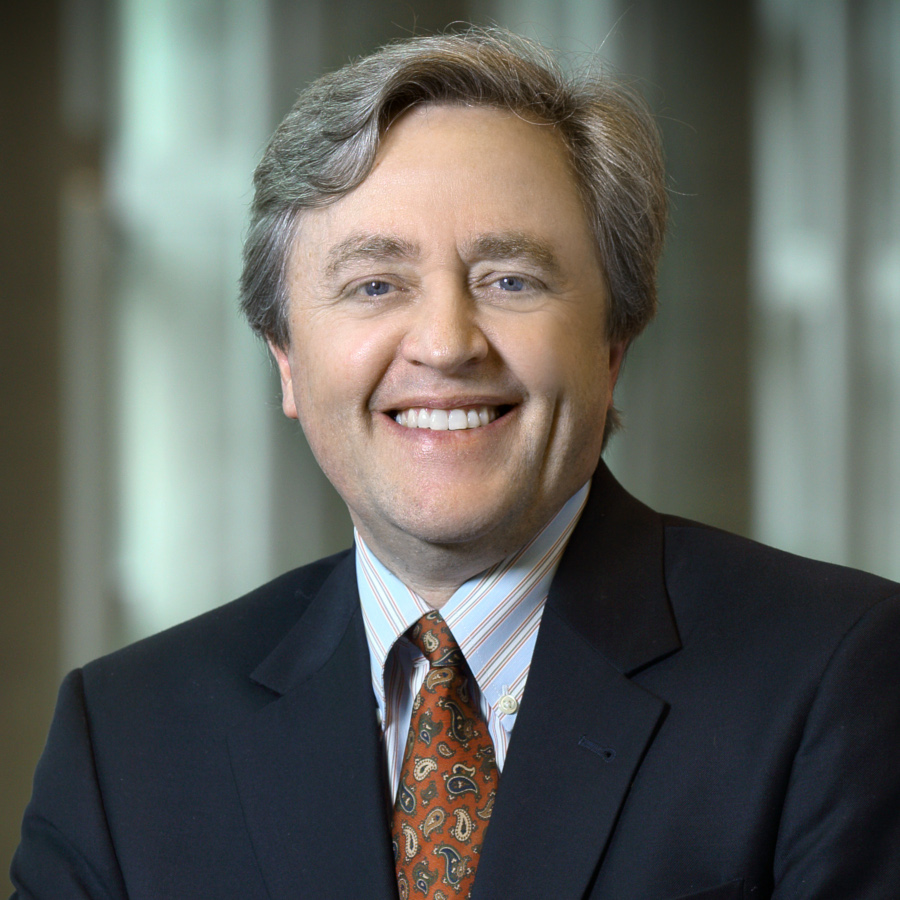 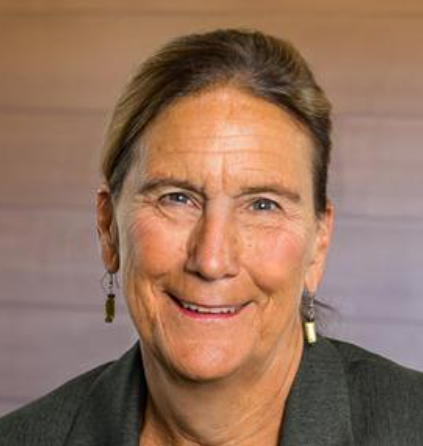 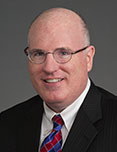 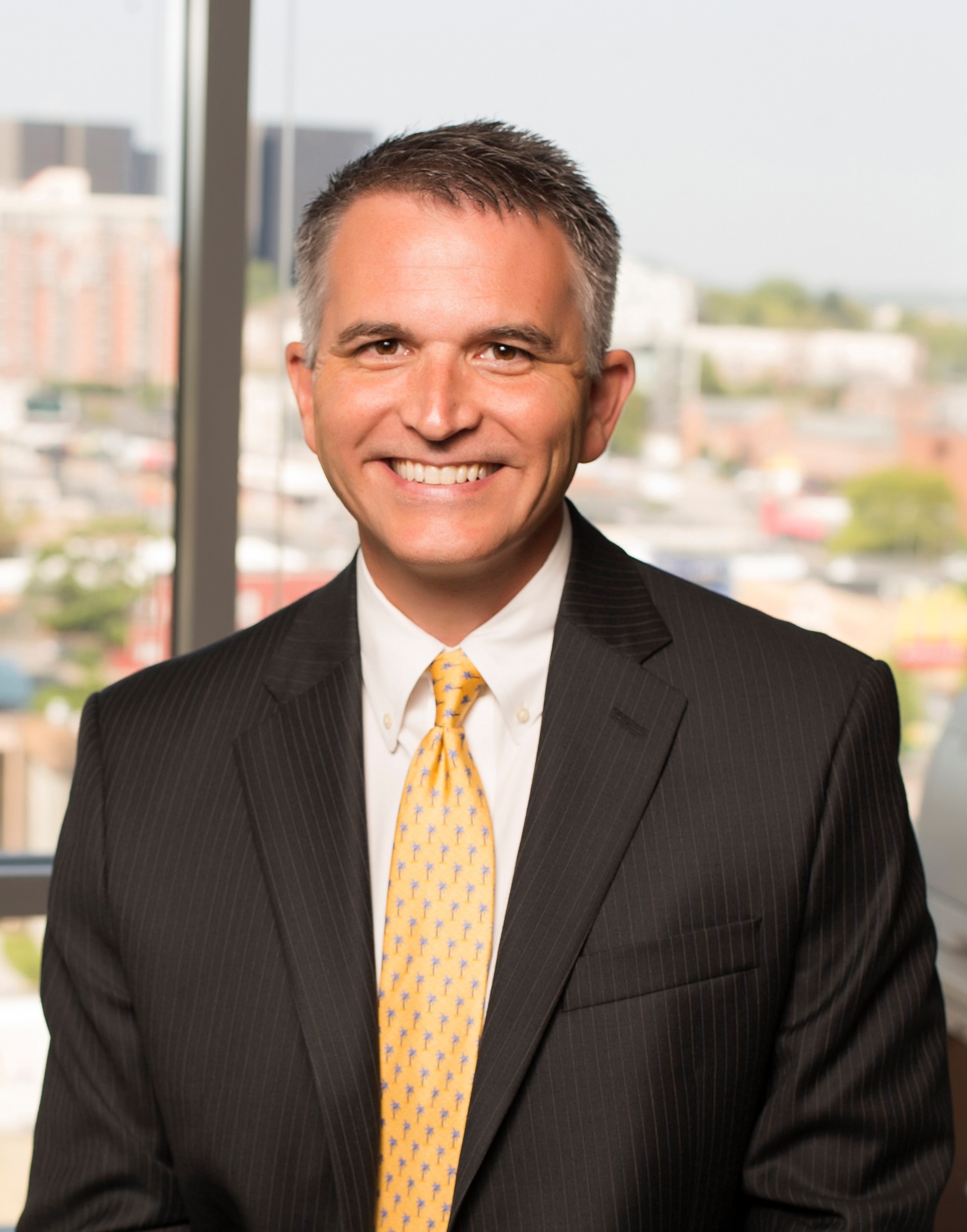 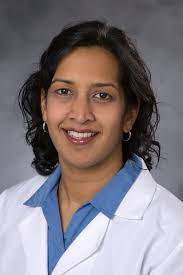 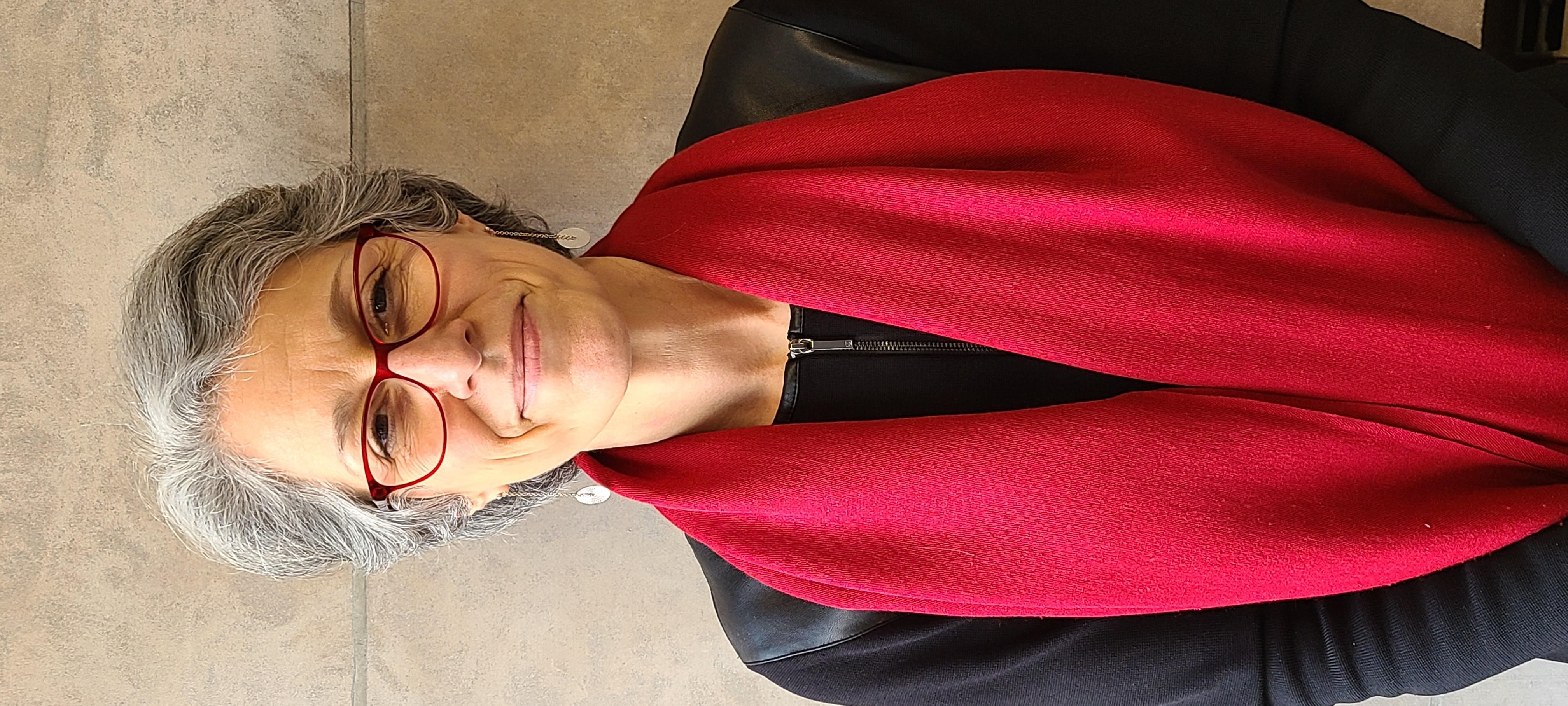 Joseph E. Andrews, Jr.
PhD, MA, CIP, CCRP 
Assistant Dean for Regulatory Affairs and Research Integrity at Wake Forest School of Medicine.
Ann M. Dozier
RN, PhD, FAAN Professor and Chair, Department of Public Health Sciences 
Albert D. Kaiser Chair of Public Health and Preventive Medicine
Paul Harris
PhD
Professor, 
Director of
 Biomedical Informatics
Rhonda G. Kost, MDProject PI
 Associate Professor of Clinical Investigation
Center for Clinical and Translational Science
h
Ranee Chatterjee-MontgomeryMD
Associate Professor of Medicine
Duke Clinical and Translational Science Institute
Daniel Ford
MD, MPHVice Dean for Clinical Investigation, Johns Hopkins School of Medicine
Director, Institute for Clinical and Translational Research
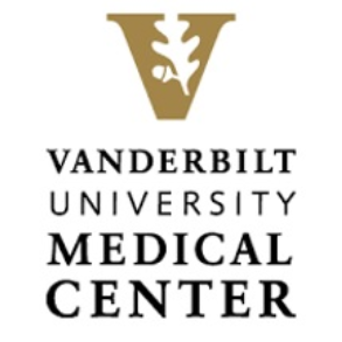 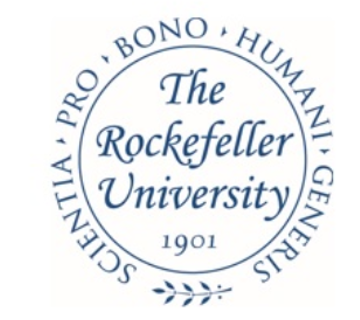 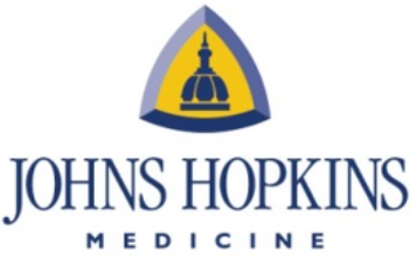 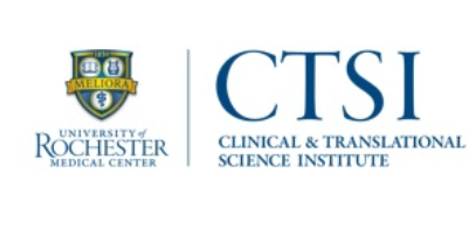 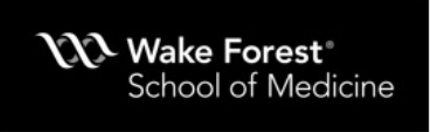 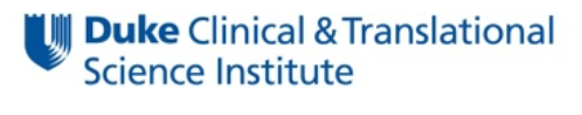 Agenda
Welcome & Introductions
Project Overview
Implementation
Q&A
[Speaker Notes: Welcome   1 min  
Quick framing -   1 min
Introductions – collaborators, those in discussions, those new to us  2 min
As each site lead to introduce themselves and team and what you most hope to learn today….]
Why Survey Research Participants with RPPS?
Is consent effective?
Are participants having a positive experience? 
How to improve recruitment?
How to improve retention?
Are different groups of participants have different experiences?
What is the experience of minorities and underrepresented groups? 
How effective or impactful are current engagement, recruitment, etc. initiatives?
Asking participants builds trust
Engaging communities in acting on results builds trust
Identify high performance/best practices
Identify opportunities to improve research
How do we compare to other sites?  Are there common opportunities across the Consortium?
Supported in part by NIH/NCATS Grant # U01TR003206
[Speaker Notes: When we engaged a broad group of stakeholders, each group has priorities about what they want to learn form participant feedback, and what they are afraid of…..These all can be managed, locally, which is why it is important o engage stakeholders from the get go and keep them with you throughout the project.]
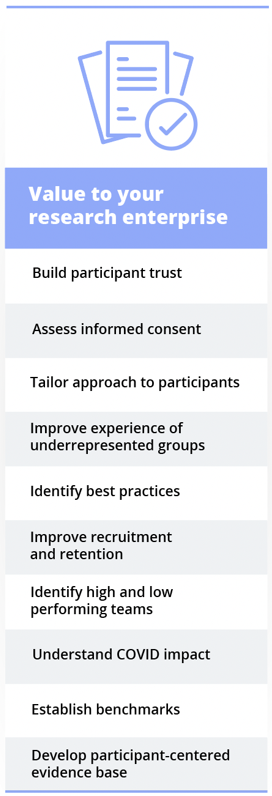 Supported in part by NIH/NCATS Grant # U01TR003206
[Speaker Notes: When we engaged a broad group of stakeholders, each group has priorities about what they want to learn form participant feedback, and what they are afraid of…..These all can be managed, locally, which is why it is important o engage stakeholders from the get go and keep them with you throughout the project.]
Value Proposition
Why haven’t we all done it already?

which survey?
which participants?
how to sample?
how to send?
when to send?
how to analyze data?
what do the scores mean?
are there any benchmarks?
how to use the data?
[Speaker Notes: We set out to fix this…..]
EPV Project Aims
Specific Aims: 
1. Develop a novel Research Participant Perception Survey/REDCap (RPPS/REDCap) collaborative infrastructure, tools, and standard implementation models.
2. Demonstrate that the collaborative RPPS/REDCap infrastructure and implementation model is an effective approach to collect local and national benchmarks and actionable data.
3. Disseminate the infrastructure, catalyze research-on-research and transform evaluation by empowering the participant voice.
Supported in part by NIH/NCATS Grant # U01TR003206
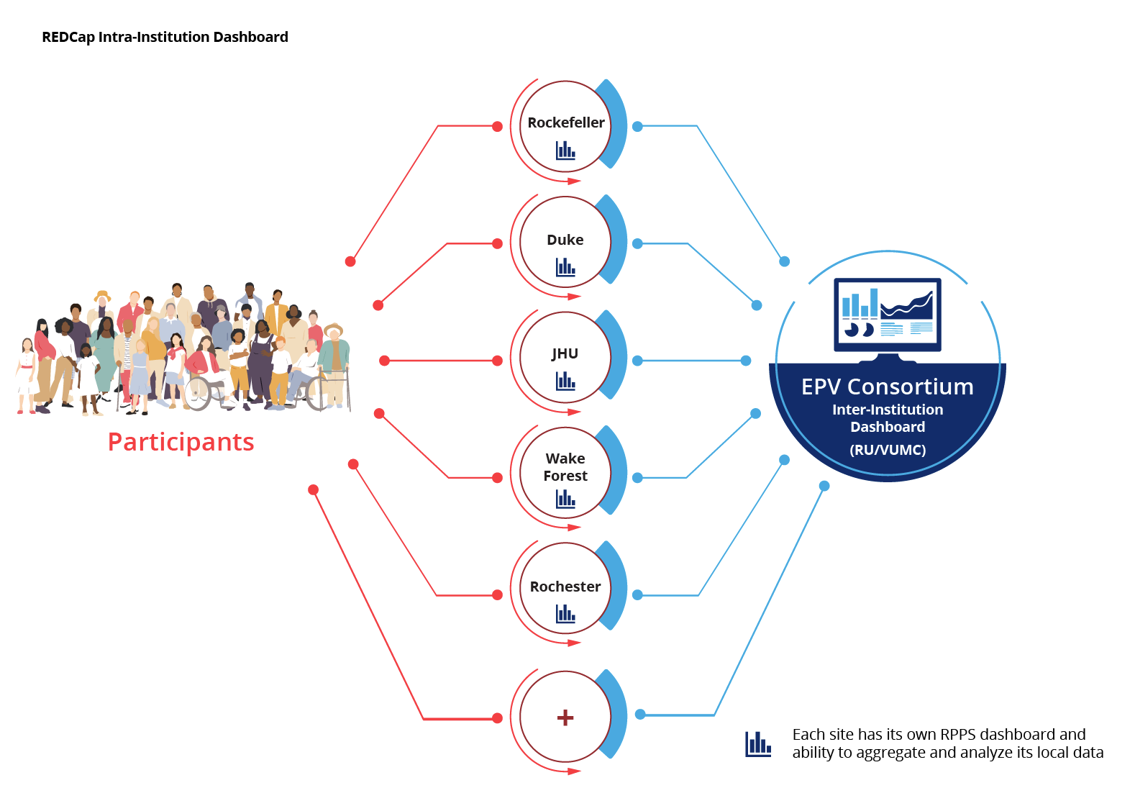 Supported in part by NIH/NCATS Grant # U01TR003206
[Speaker Notes: Vision…..]
EPV Project Aims
Specific Aims: 
1. Develop a novel Research Participant Perception Survey/REDCap (RPPS/REDCap) collaborative infrastructure, tools, and standard implementation models.
2. Demonstrate that the collaborative RPPS/REDCap infrastructure and implementation model is an effective approach to collect local and national benchmarks and actionable data.
3. Disseminate the infrastructure, catalyze research-on-research and transform evaluation by empowering the participant voice.
Supported in part by NIH/NCATS Grant # U01TR003206
Progress to date…
Engaged stakeholders at each site throughout
Developed consensus on standards – what is standard, what is flexible
Developed local Use Cases 
Built tools and infrastructure
RPPS – Short – P – English, Spanish, action tags for multilingual module
Data capture forms – participant and study descriptors
External module – multi-lingual fielding
External module – data piping from study project to RPPS project
External module – At-a-Glance Dashboard, local and national views
Implemented Infrastructure
Implemented Use Cases (different at each site)
RPPS-Short survey asks about…
Informed consent
Listening/courtesy/respect
Feeling valued
Language/culture/privacy
Communication with team
Rate the Overall research experience
Would you recommend to friends and family
Demographics
Supported in part by NIH/NCATS Grant # U01TR003206
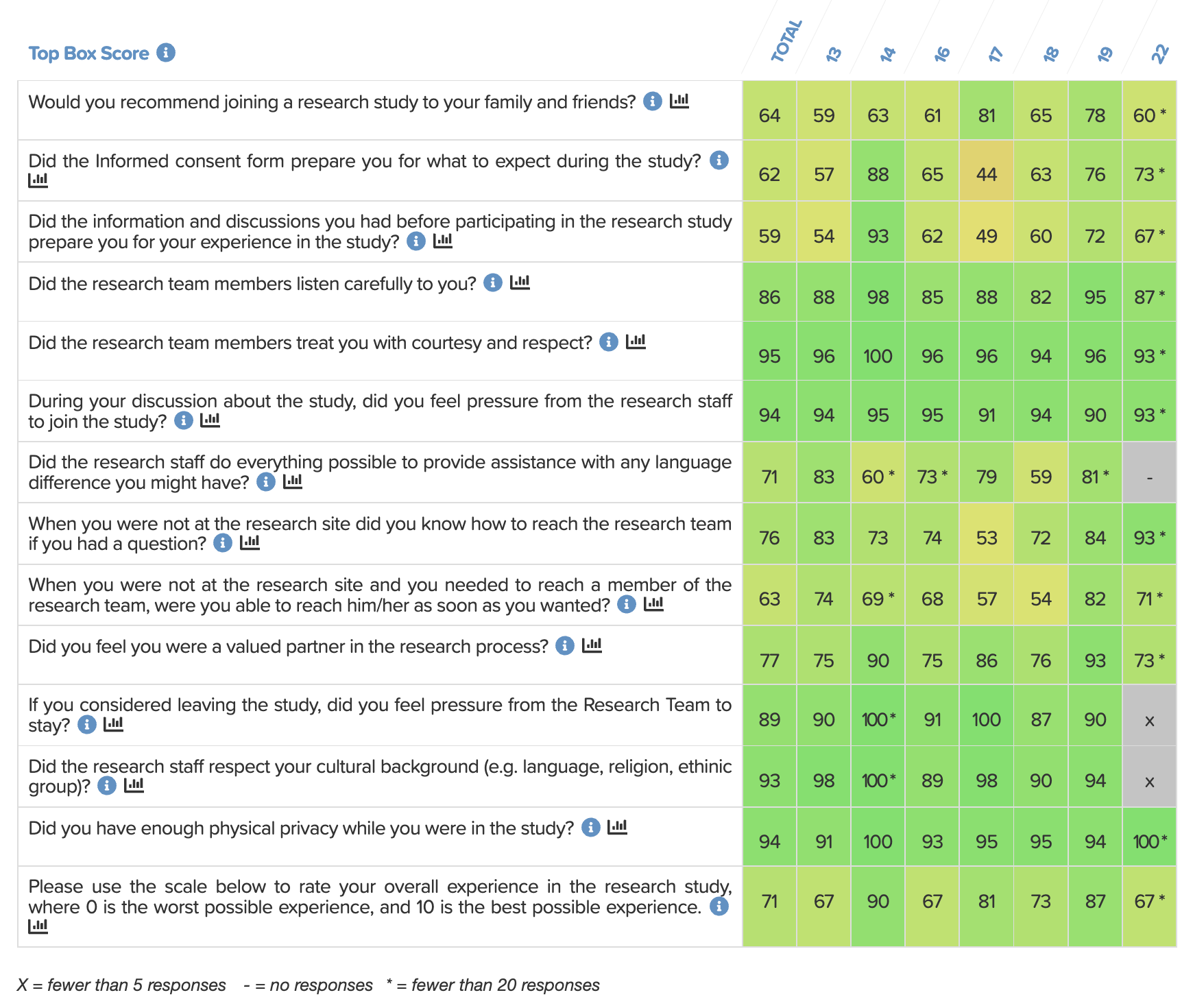 Consortium Dashboard View
Supported in part by NIH/NCATS Grant # U01TR003206
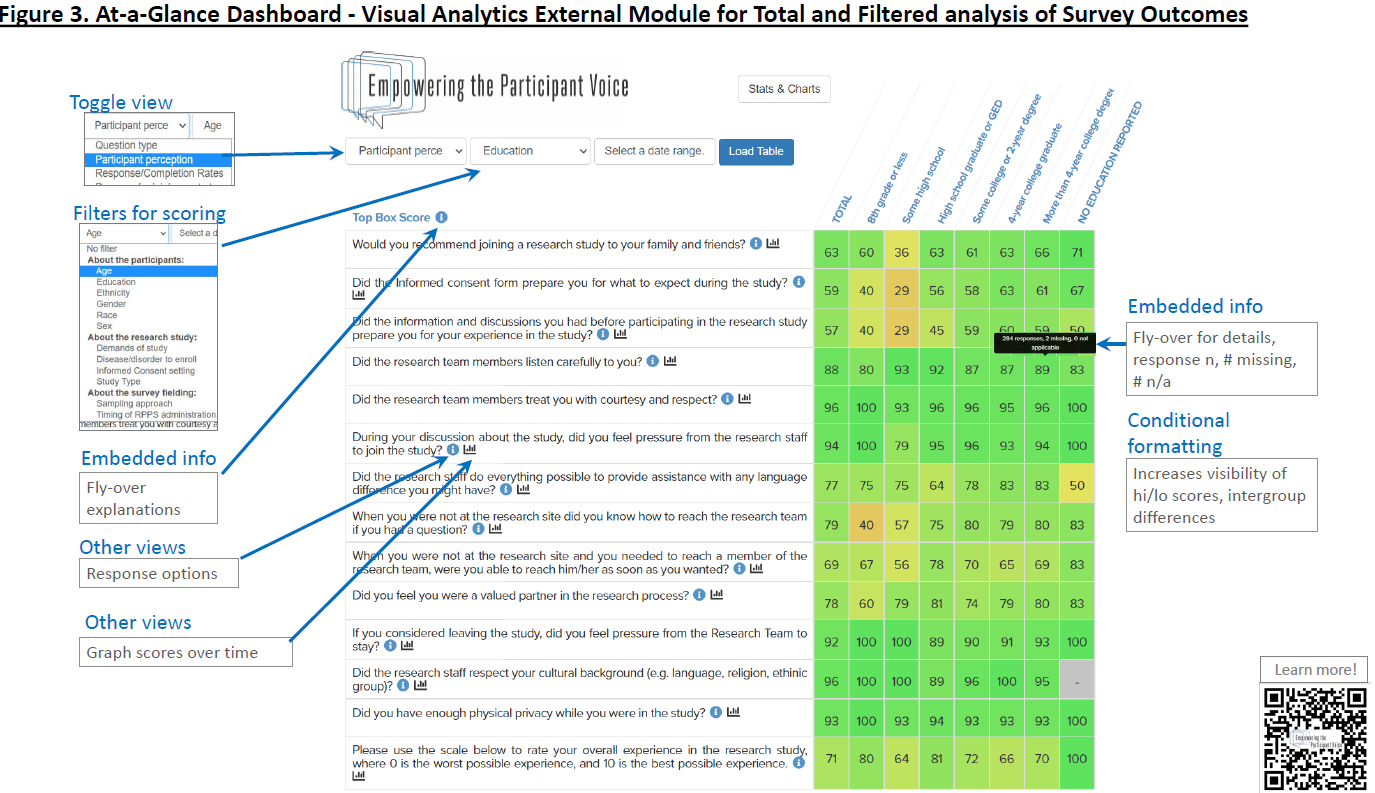 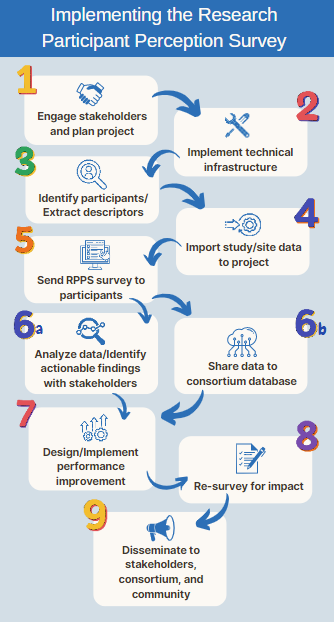 Implementation
Supported in part by NIH/NCATS Grant # U01TR003206
Technical Setup Checklist, RPPS/REDCap
Install or update REDCap to version 10.0 or later 
Create an EPV RPPS Project in REDCap 
Create a Research Study Database Project in REDCap (Optional)
Create an Intra-Institutional Aggregator Project in REDCap (Optional)
Connect your institution’s RPPS Project with the EPV Consortium Database 
Install REDCap external modules:
EPV At-a-Glance Dashboard module 1.7 or later
Multilingual 1.9.8 or later 
Cross project piping 1.4.5 or later (Only if using a Research Study Database Project in REDCap)
Collecting Participant Descriptors
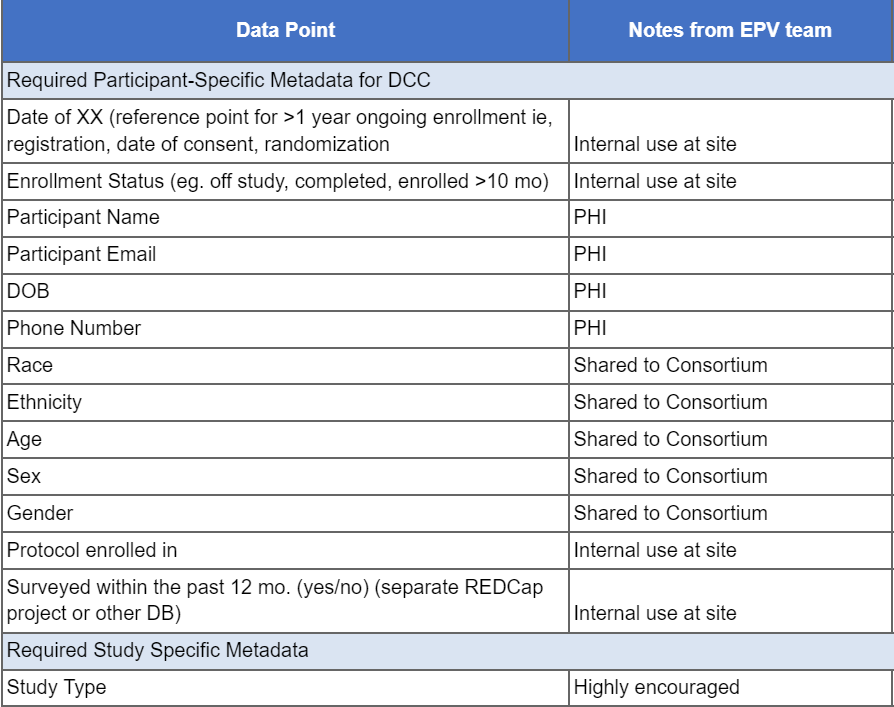 Collecting Study Descriptors
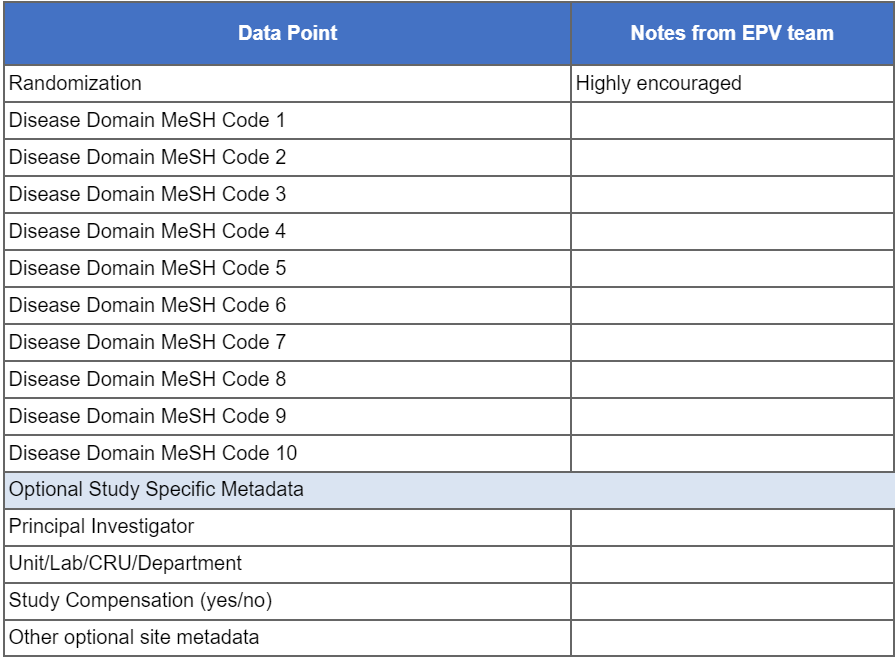 Recipients    Vs.     Responders
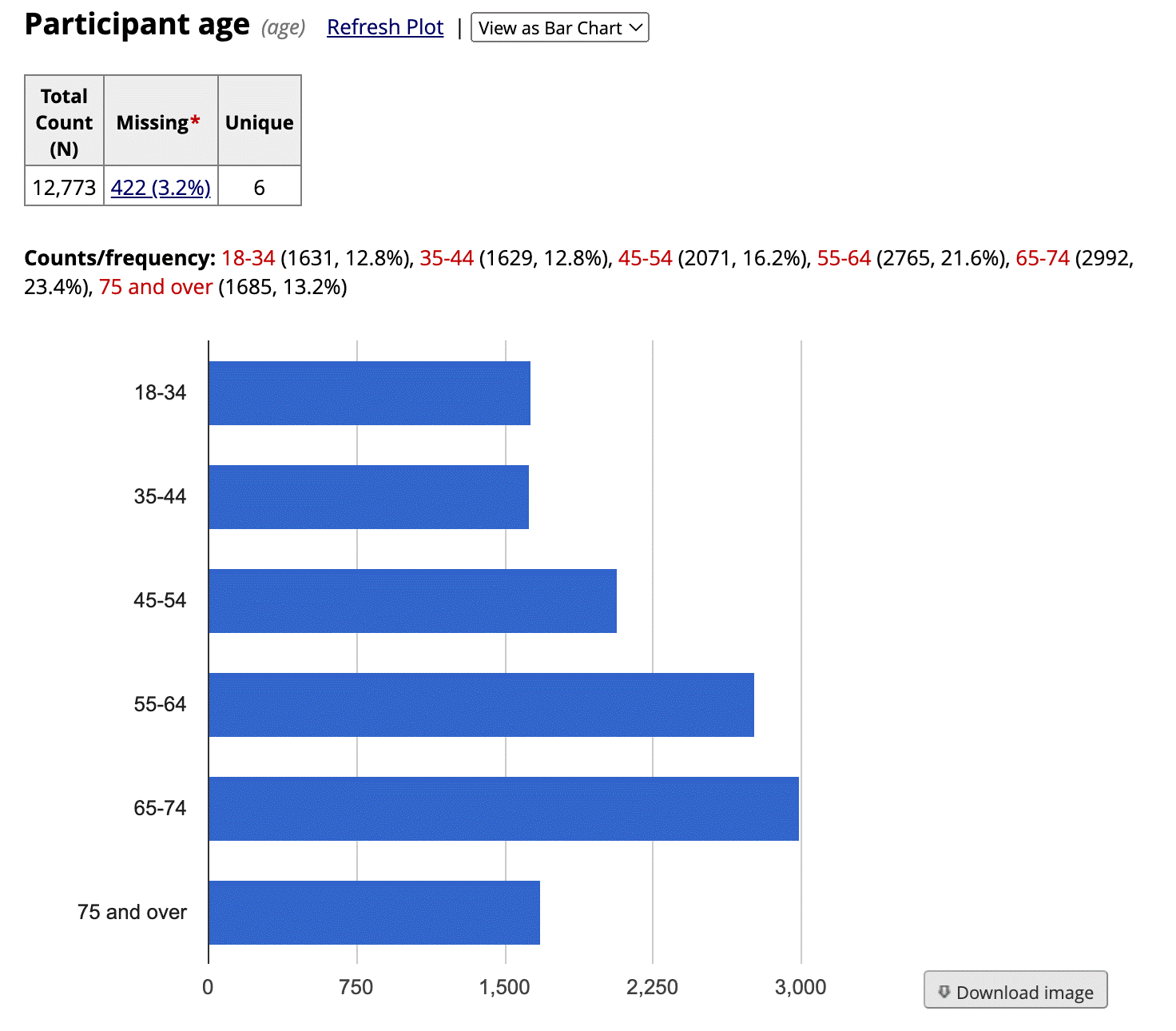 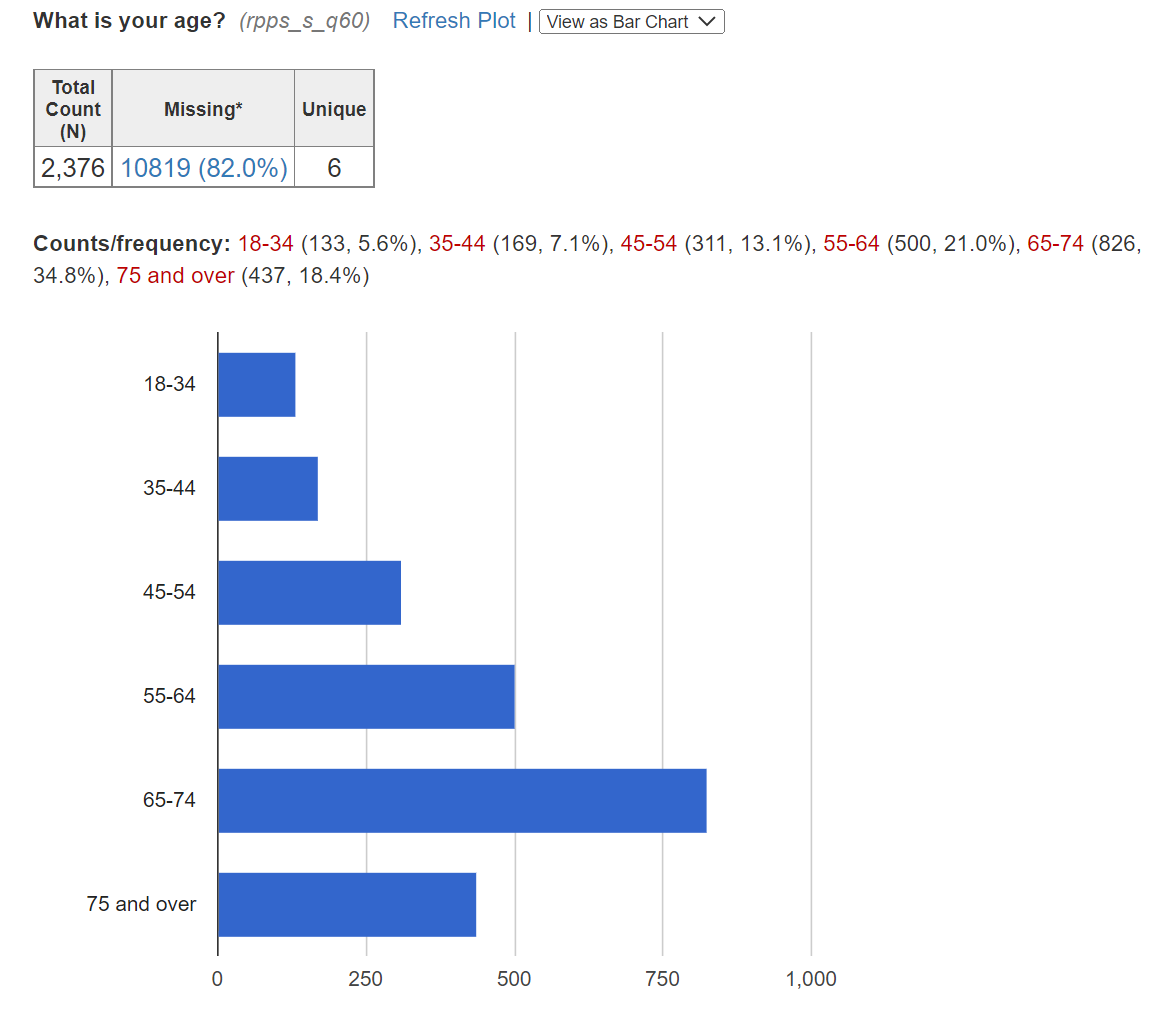 [Speaker Notes: Value of collecting participant descriptors]
Summarizing Effort
Using the data
Supported in part by NIH/NCATS Grant # U01TR003206
Questions
Data flow model: Use Cases 1 & 2
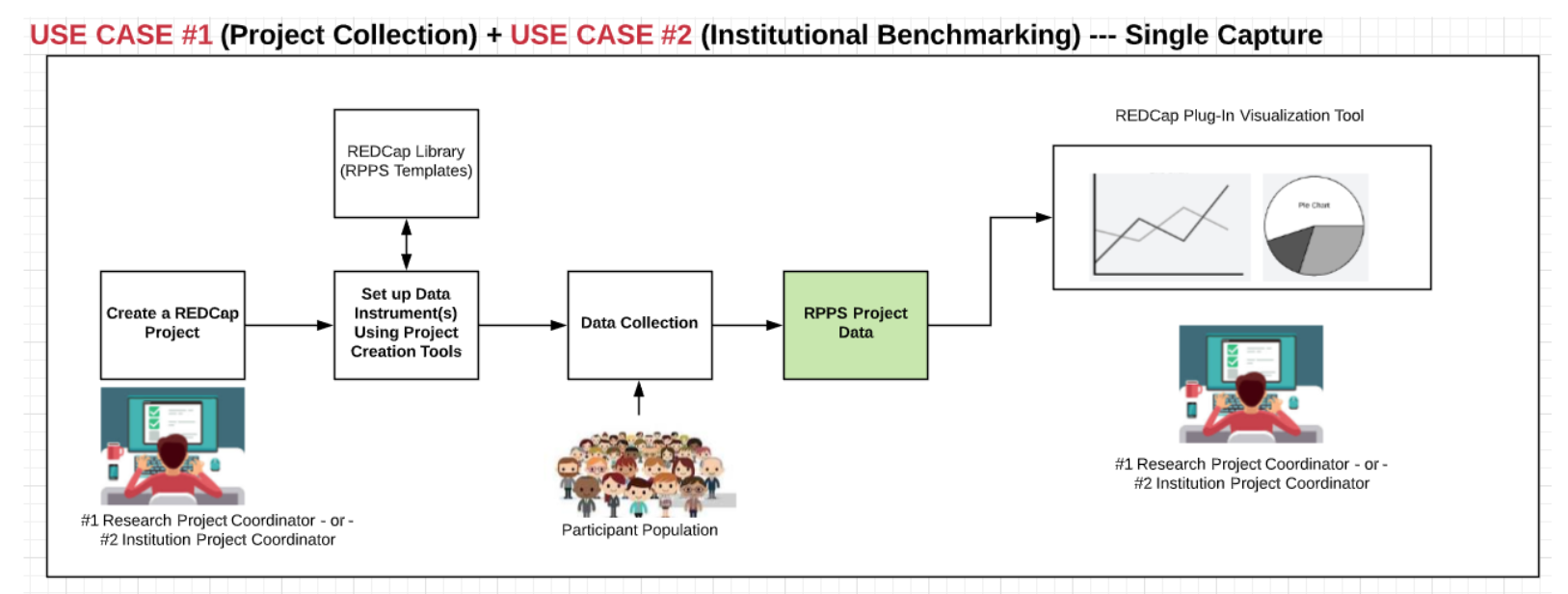 Field through email/REDCap survey fxn
Study characteristics from CTMS
Participant contact and study information
CTMS/EMR/Other
Supported in part by NIH/NCATS Grants U01TR003206
[Speaker Notes: HOW………..]
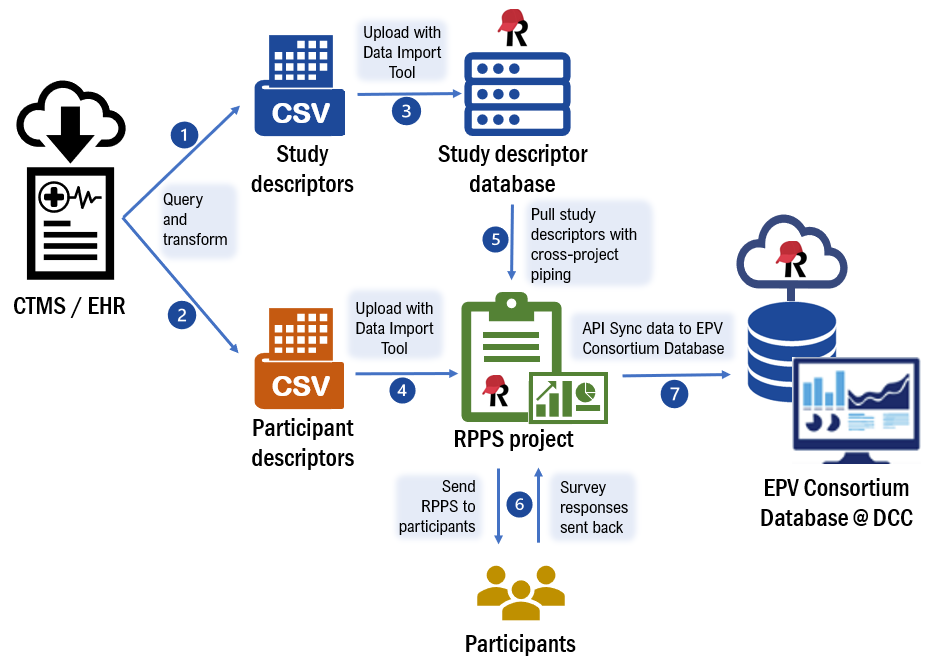 Where are we now?
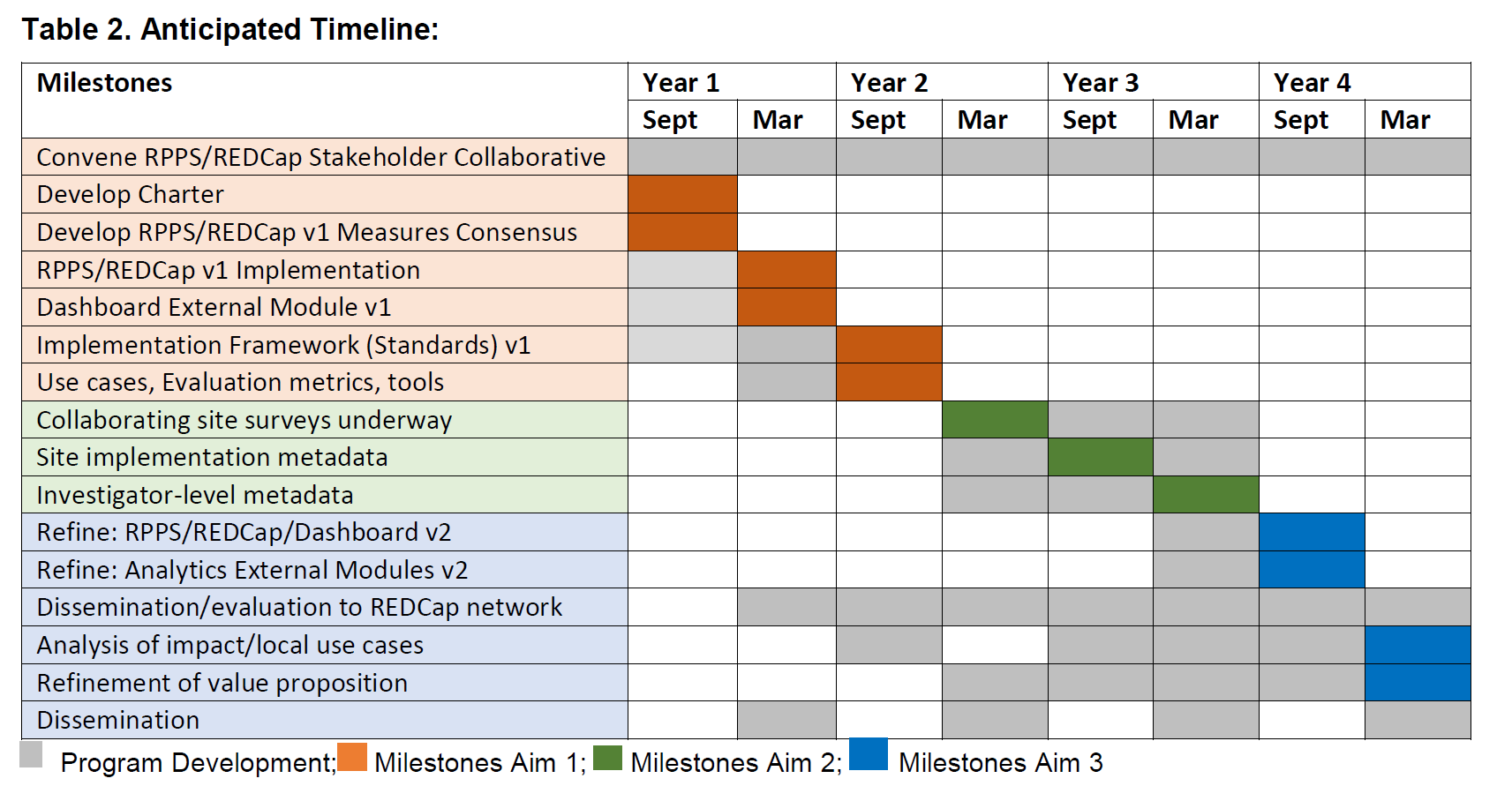 Supported in part by NIH/NCATS Grant # U01TR003206
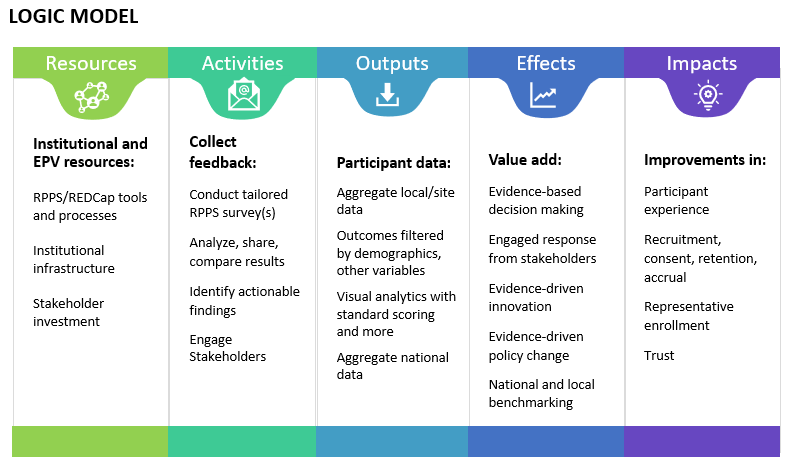 Supported in part by NIH/NCATS Grant # U01TR003206